Cyclodextrin inhibits MFI zeolite membrane swelling
John L. Falconer, Department of Chemical and Biological EngineeringUniversity of Colorado, Boulder, CO
Inter-crystalline defect
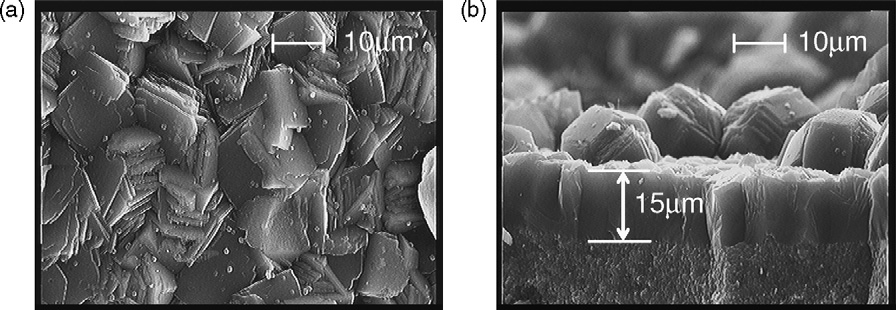 Zeolite Crystal
Zeolite Crystal
=
Polycrystalline zeolite membrane
not to scale
10 mm
2 nm
Some adsorbates swell MFI crystals, shrink defects, reduce defect flow
Cyclodextrin inhibits crystal swelling, increases defect flow
Swollen
Zeolite Crystal
Swollen
Zeolite Crystal
Swollen
Zeolite Crystal
Swollen
Zeolite Crystal